St Peters Health Centre PPG 23rd April 2024
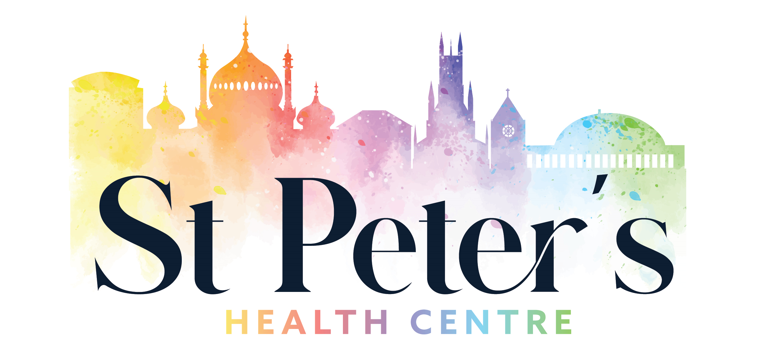 Agenda for today
Update on the new building
Progress and actions from the previous meeting 
Safe working and access in General Practice
Plans for Triage
Group consultations 

Plans for the PPG going forward
Update on the new building
The date for the new building being completely open is now the last weekend in May 
This last phase of the development is happening in stages as we repurpose some rooms and move reception 
Reception has now moved to the front of the building
Please bear with us while we continue to work in a busy building site
Progress from previous meetings
You said /we did document is on the website
Travel clinic restarting 
Call back phone function will be in place shortly after the building is completed
Communications about invitations for reviews and results of blood tests are being reviewed 
Practice leaflet has been updated 
Balance of face to face to telephone appointments are being reviewed –We have communicated with architects and the council about pedestrian crossing, Oxford street access and green space at the rear. WE cannot have additional signs to the Surgery from London Road or the Level
Current issues in General Practice
GPs recently voted to reject the latest contract imposed by the government 
Turnout was just under 75% of GPs and  99.2% voted to reject 
The next few slides try and explain why GPs are feeling so angry

There is more information here Rebuild General Practice - patient engagement animation on Vimeo
And here Ivy Grove Surgery : Business of General Practice
Funding
Increasing appointments provided despite funding reduction
Staffing - despite promises the number of GPs is lower
Comparison with hospital staffing
Other primary care services have been cut
Social care is also under pressure and this is particularly relevant for our population
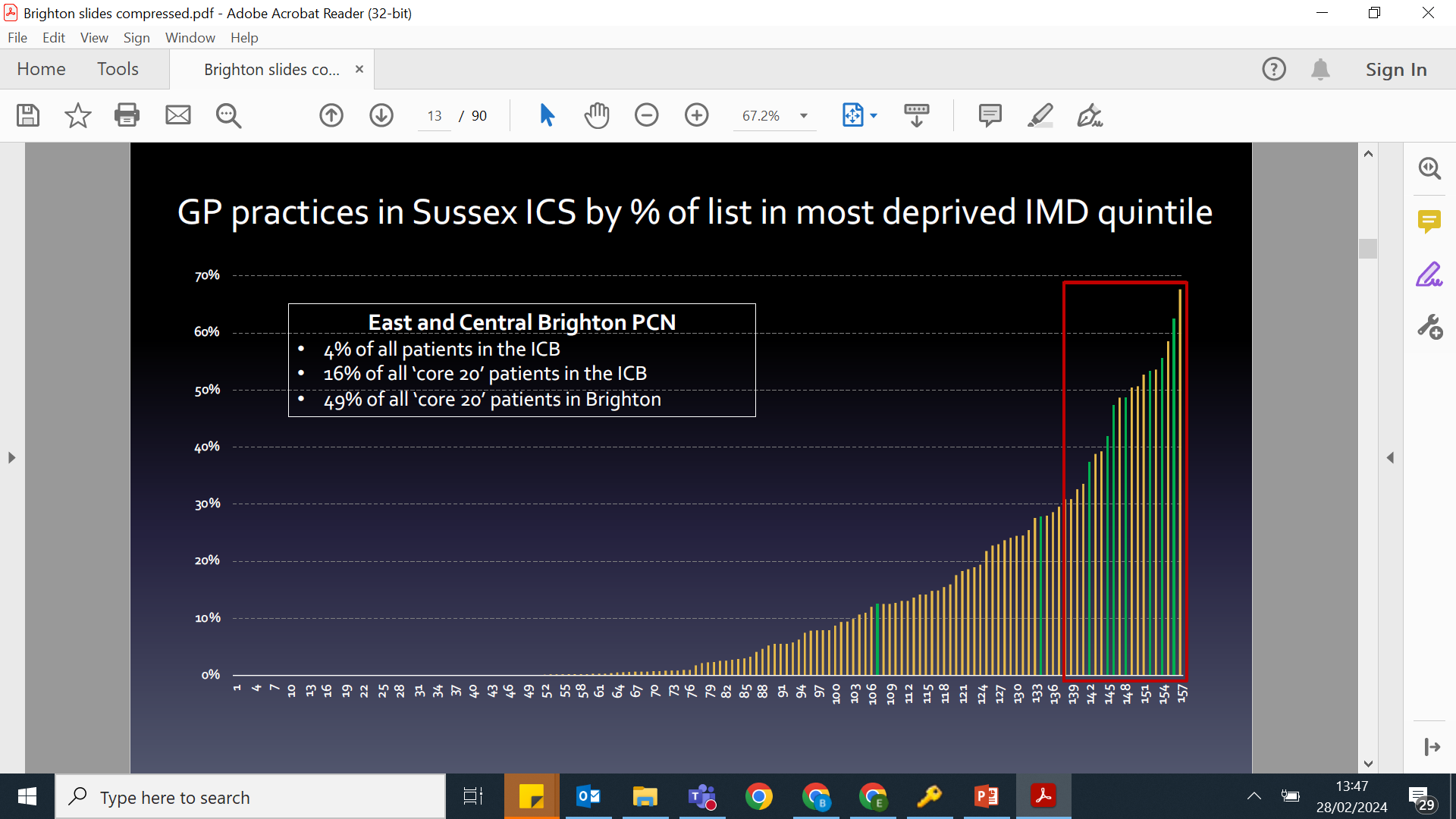 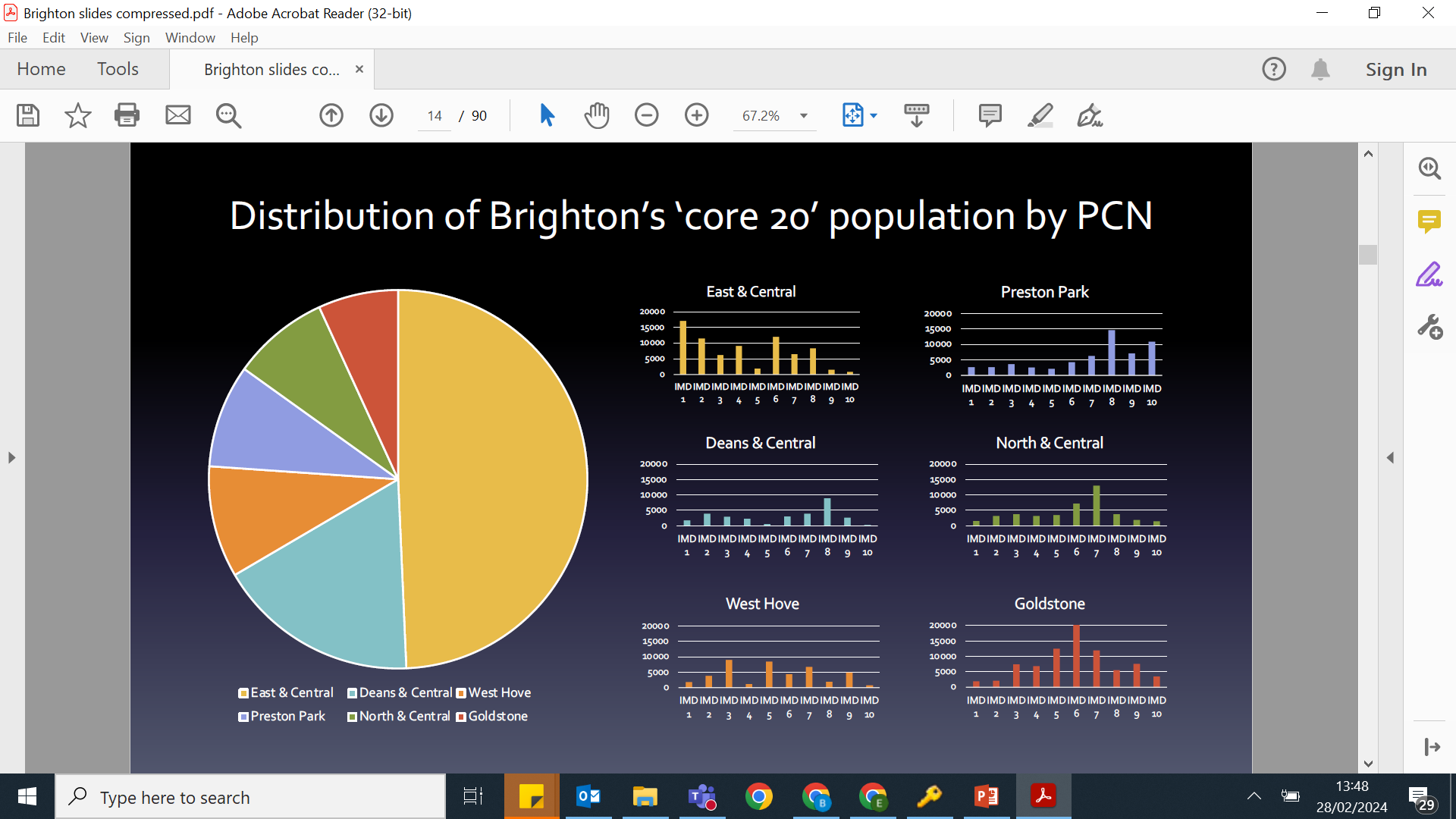 Each GP is seeing more patients, but we can’t meet demand
National issues with retention
How are we paid?
Is there any extra funding on top of capitation?
The new contract was imposed with a 1.9% increase
What next
We want to work with our patients to highlight the national and local problems in General Practice 
We are working with other local Practices in the PCN and Federation to share best practice and support each other 
We are continuing to keep redesigning to provide the very best service that we can 
Our new phone system and triage changes are part of this 
Group Consultations could also help
Do you have any questions or comments ?
Clinical Triage
Why?
Frustration for patients and staff with appointment availability

Allows us to prioritise patients with the most urgent health needs and ensure people see the most appropriate clinician: the right person and at the right time.
Not first come, first served -  8.30am rush
Avoid inappropriate telephone or same day appointments being taken by routine issues
And more…
Improves continuity of care
Developing more efficient pathways for those patients 
Protocols (Urine infections, PSA, ADHD/Autism assessements)
Forms

Quick wins – aim to reduce prescription/admin requests 
Reception and clinicians working together as one team
The Plan
On the day- dealt with on the day by duty/triage team 
Pre-bookable for things that need continuity, investigations prior to seeing, non-urgent 

Duty triage team – 2 clinicians AM & PM
Clinician in telephony 
Reception gather information then speak to clinician before allocating appointment
Opportunity while waiting to look at chronic disease management
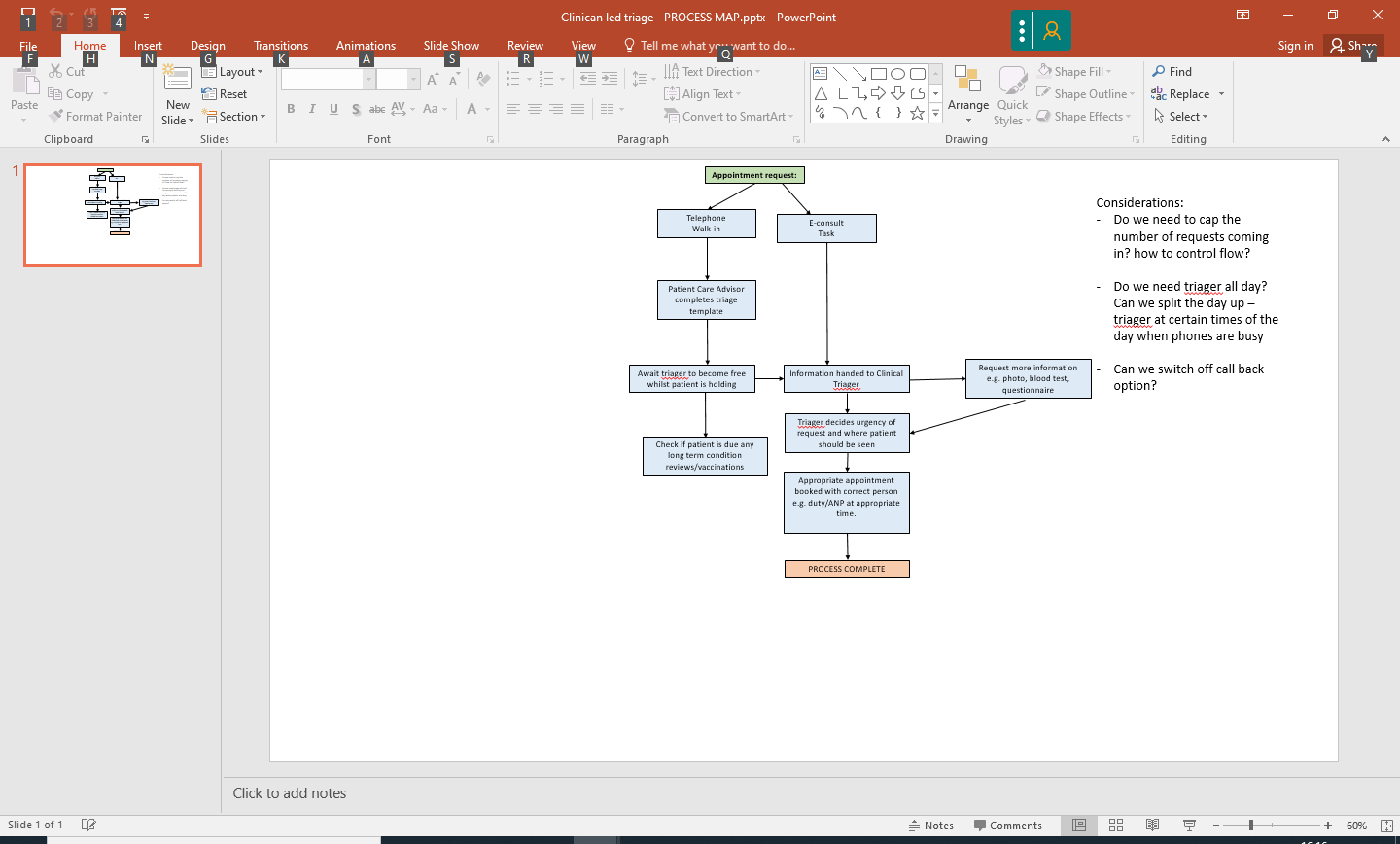 Appointments
Appointment options
Red 	- on the day, dealt with by duty/triage team that day 
Amber	- within 1 week
Green 	- routine within 4 weeks

Duty/triage rota example
Routine pre-bookable rota example

Capacity - assessed by PM team
 if urgent and no capacity signpost to A&E/Urgent Care), routine still triaged until 6pm
How can you help ?
Would any patients like to be involved in working with our team as we develop communications and refine the triage system ?
Group consultations
What are group consultations and why are we developing them?
We will have a new room specifically designed for group consultations
This model is already being delivered locally by the diabetes, wellbeing and MSK services
Our PCN also offers free Yoga, Tai Chi, Qi Gong and art groups but premises can be expensive 
Nationally there is increasing evidence that group consultations can be safe and effective and sometimes produce better results than individual appointments
What are the advantages of group consultations for long term conditions?
Peer support and camaraderie: Sharing experiences with others who understand your struggles can provide invaluable support and reduce feelings of isolation.
Learning from others: Group members can learn coping strategies and techniques from each other, fostering a sense of empowerment and resilience.
Cost-effectiveness: Group treatment sessions are often more cost-effective than individual therapy, making them accessible to a broader range of patients.
Advantages of group exercise sessions
Social interaction: Exercising in a group setting fosters social connections, reduces feelings of loneliness, and enhances motivation to stick with a fitness routine.
Stress reduction: Yoga and tai chi incorporate mindfulness and relaxation techniques that can help reduce stress, anxiety, and improve mood.
Physical health: Regular participation in group exercise sessions can improve cardiovascular health, strength, flexibility, and overall physical function.
Combining group treatment with group exercise can offer a holistic approach to health and wellness.
Patients can benefit from the dual support of addressing both their mental and physical well-being within a supportive group setting.
What do we need your support with?
How do we choose which groups to start with ? 
Do you have any thoughts on how to make the groups sustainable – at the moment they cost about £30,000 per year and are free and not time limited . The original grant money is running low 
Do we have any patients who would want to be involved in peer groups  (we have had one patient talk to us about a menopause café for example) ? 
How will we promote any groups? 
Do you have any other suggestions for using this space ?
Next steps
PCN wide PPG continuing quarterly 
Ongoing quarterly St Peter’s meetings 
Volunteers to set up a committee ? Or to be involved in triage or group project ?
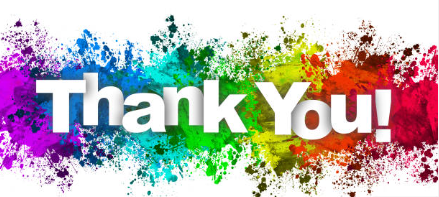